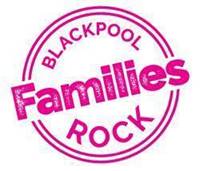 Fostering Recruitment
01253 477888 
Website –blackpoolfostering.com
Types of Fostering
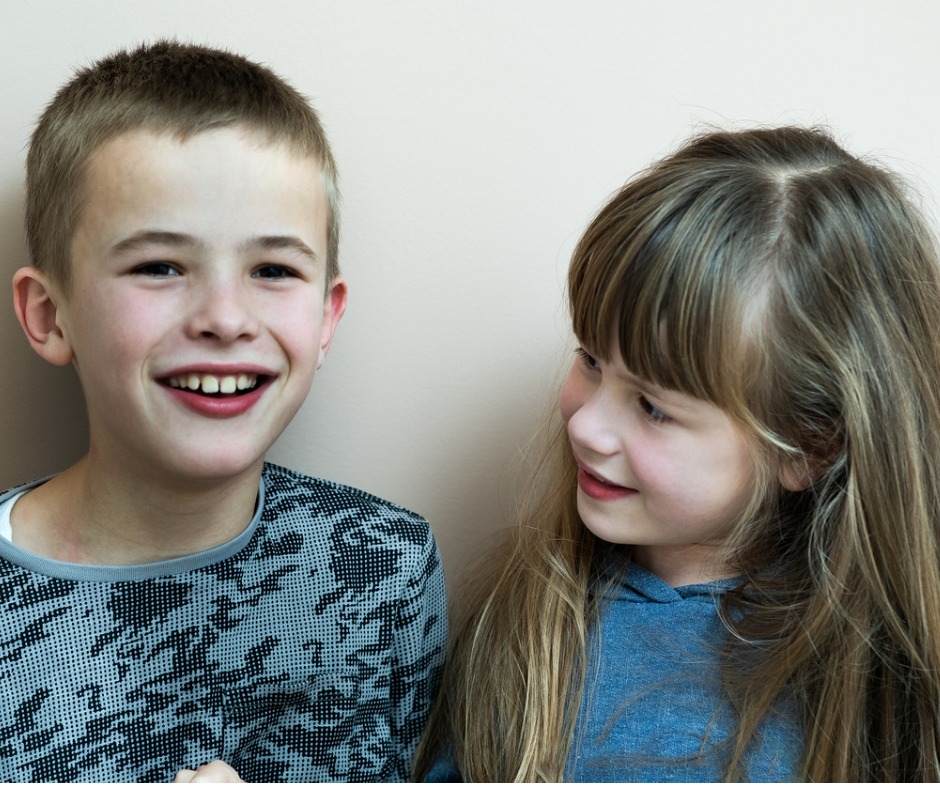 Mainstream fostering for short and long term care 

Carers for all ages 
Young children carers – support through to permanence (under 5)
Sibling groups all ages 
Respite support for 1 group or multiple groups of children dependent on your availability. 
Out of Hours Emergency homes as and when able
Children with completed needs Fostering for Our Children with Complex Needs  - to include further training which will be child focused. Respite support for Our Children with Complex Needs
Type of Fostering
Parent and Child Fostering and Assessment homes  
this includes further bespoke training from a wide range of organisations including health and better start and also includes our legal team.  
It may be required for the carer to complete a short report to be presented to the court.  These carers are fully supported by an experienced social worker in this field.
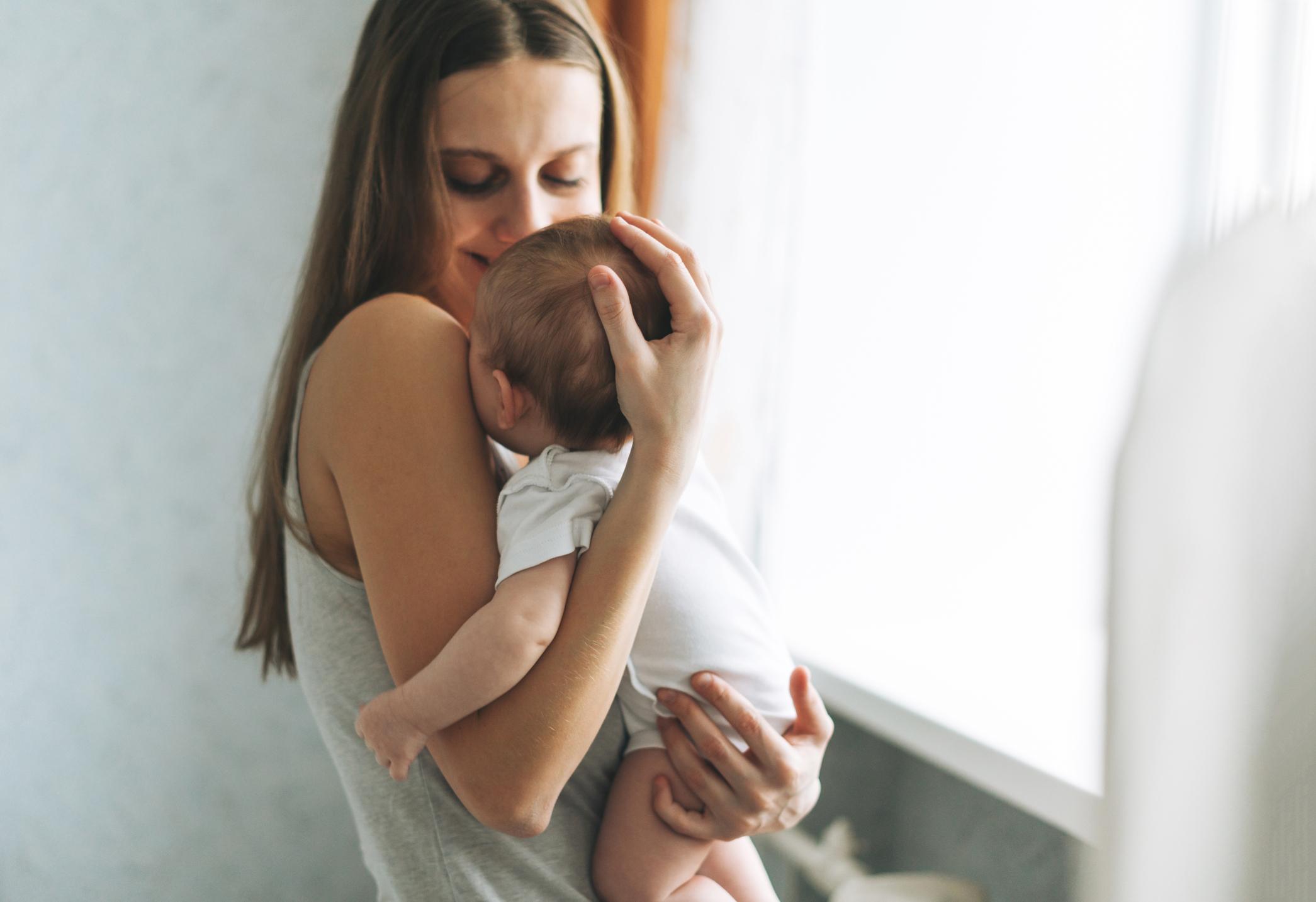 Teenage support is urgently needed
Step down from residential care –  we continuing to try to bring our children out of care homes and back into families.  - This include further training and support.  

Pace bed – Emergency need, -young people requiring support – could be out of hours - and supported through this process.
What the assessment involves
Assessment with our Foster Team - usually aim for 4-5 months which includes: 
Adult reference checks and speaking to them 
Speaking with schools for birth children and the children themselves. 
Finance assessment 
Checks with employers, up to 6 references a mix of friends and 1 family member - up to 4 will be spoken to directly alongside the references 
DBS checks
Health Assessments 
Animal Assessment if required 
Risk assessment of family home, holidays homes, caravan etc.
Question?
How many Blackpool children do you think are currently looked after? 

What % of them are supported in internal mainstream fostering families?

How many do you think are in residential care homes? 

What is the youngest age of child in residential care?
556


22%


71  


7 years old.
Why we need your help…
Can you help?
Can we come to a training or learning event?
Can you put up posters in your organisation
Can you advertise on your internal internet?
How can you help promote fostering within your Organisation?
Can you offer training so education our carers in your specific area of work?
Will you consider becoming fostering friendly?
What can you do to support with our recruitment strategy 22/23?
[Speaker Notes: How can you support us to recruit who we need to support our children? 
As already shown in this presentation just some of the key things we do to recruit, we still need your help. 




4/5   

Can you promote us in the work place?   Do have advertising space which other can pay to advertise?  If so do you know if this space is take by IFA?  If so, can you commit to considering not endorsing a contract in the future? This may have cost implications I accept that however, the costs for the council must far outweigh the small revenue for this advertising space and actually by giving the council this space may provided a saving for us overall. 

By bringing 1 child out of residential and into our care, we can potentially save up to £10k per week.. Over £100 k per year..  


When staff look at retirement, do you have an exit plan with them? For people like police, fire this may mean they are quite young if they have completed their years in?  Do you offer them support with what they are thinking next ? Can we be part of this? 



7 -Are you a fostering friendly Organisation ? 
Do you support people if they want to foster alongside their main role? Offering them time to complete the required training to become registered?]
What can you and your service do to support us?
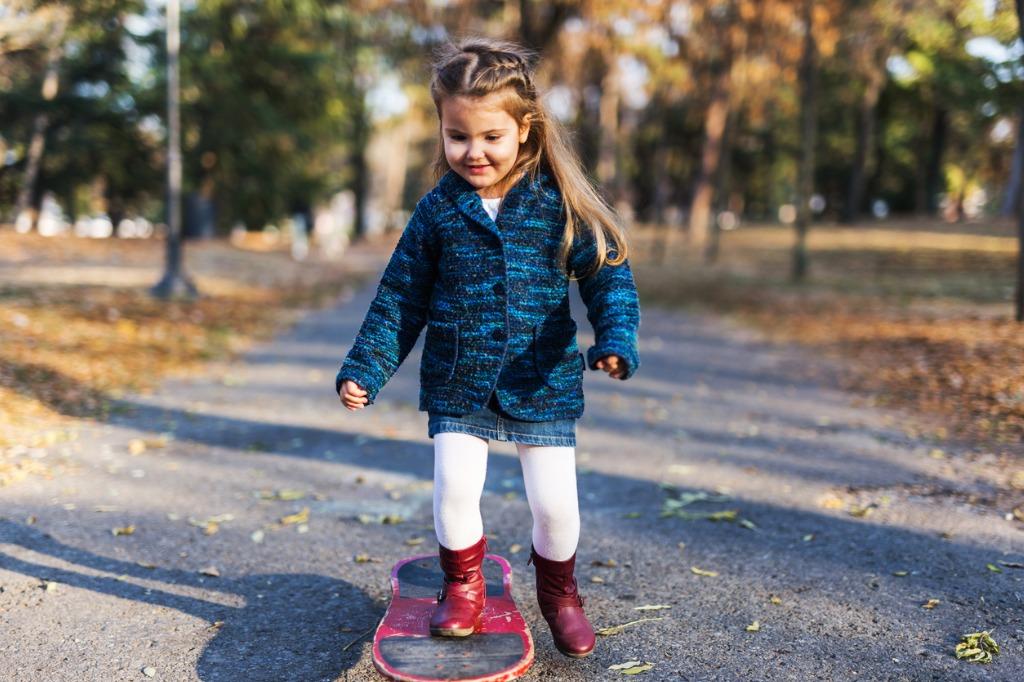 01253 477888 
Website –blackpoolfostering.com